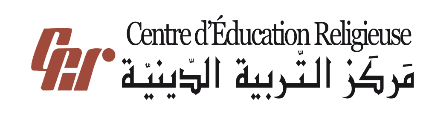 مَركَزُ التَّربِيَّةِ الدّينِيَّة
يُقَدِّمُ كِتابَ السّادِسِ أَساسِيّ
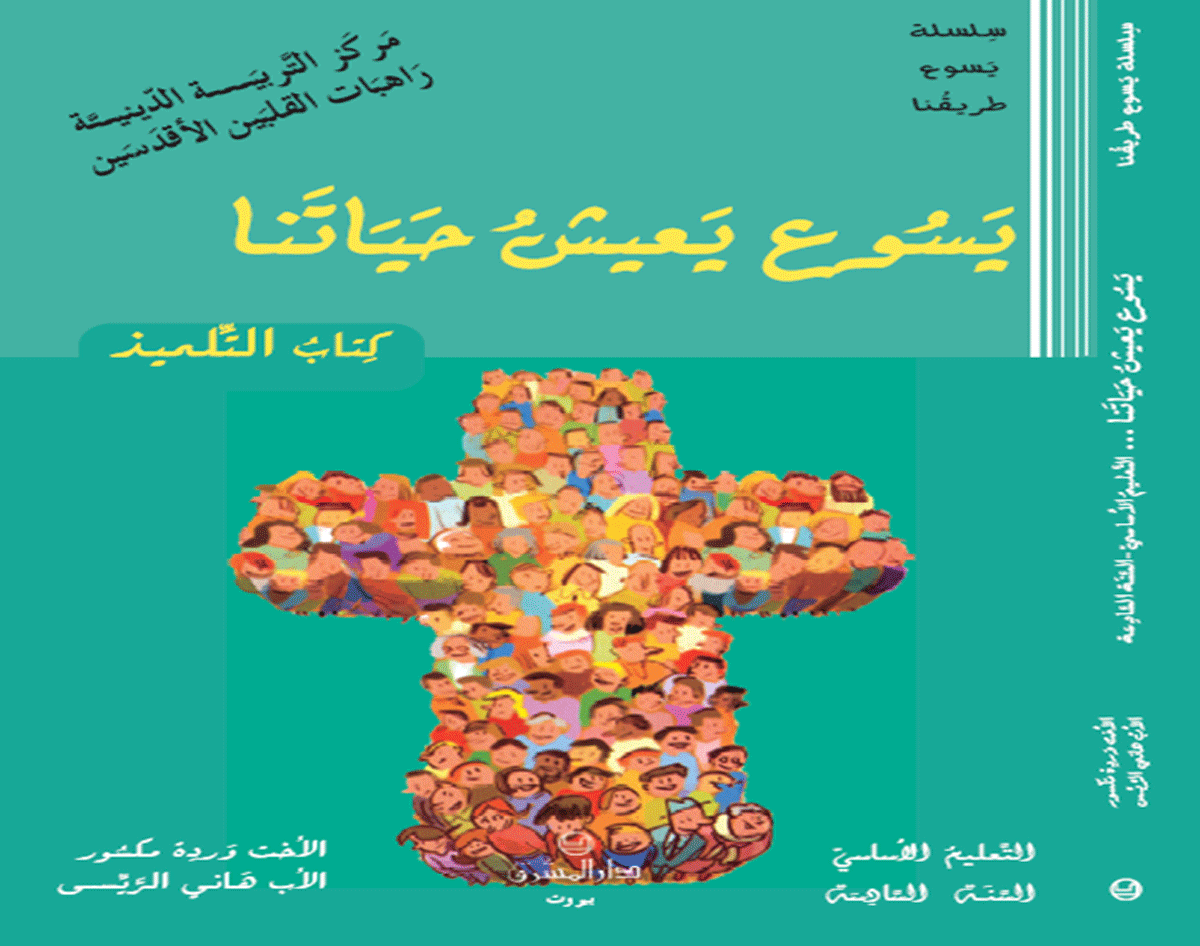 اللِّقاءُ الرّابع
لُغزُ الكِتابِ المُقَدَّس
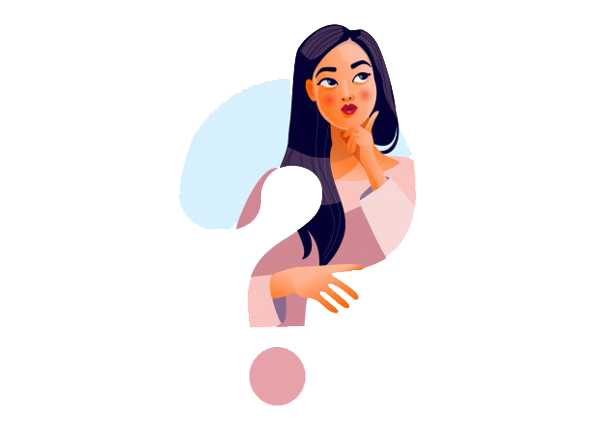 شو هَدَفنا مِن هَاللِّقاء؟
ندخُل القَصر تَنِبحث عن الكنز ْونلاقي المَراجِع بِ الكتابِ المُقَدَّس بِسِرعَة!
ونِتآلَف مَع كِلمِة اللّه حتّى نِتْأمَّلْ فيها ونتْغَذّى منها.
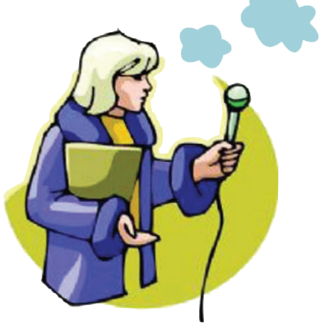 أصدِقائي... 
السّنة نحنا منشبه  عُلَمَا  عم بِيفَتْشو عَن كَنز بِقَصر كتير كبير. والكِتاب المُقَدَّس هُوّي هَالقَصر يَلّلي مِنْفَتِّش فيه عَن الكَنز. جُوَّات الكتاب المقَدَّس مِنْلاقي:
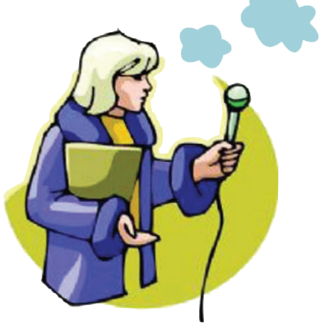 مَمَرّات مضَوَّايِة منِفهَمْ
	 مَعناها بسِرْعة، ومَمَرّات
      بَدْنا مين يشِرَحلْنا ياها.
ومِنلاقي كَمان مَطارِح كبيرِة وقَديمِة كتير بِتخَبِّرْنا عَن إِشْيا عَظيمِة بِالتّاريخ وعَن إشْيا بَسيطَة كتير. 
وهَلَّق إِجا دَورنا تَنطلُبْ مِن الرّوح القُدُس إِنّو ينَوِّرلْنا قُلوبنا تَنفوتْ عَ هالقَصر ونِكتِشِف سِرّو.
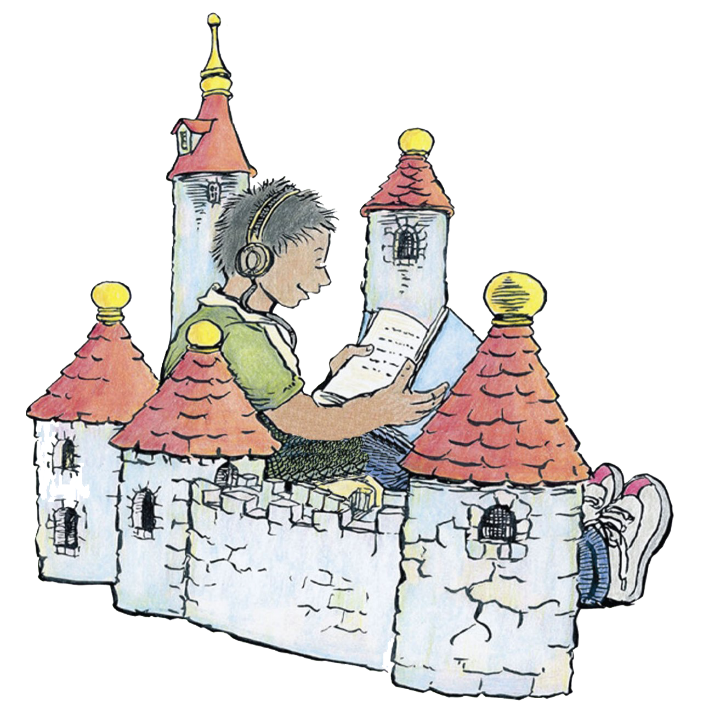 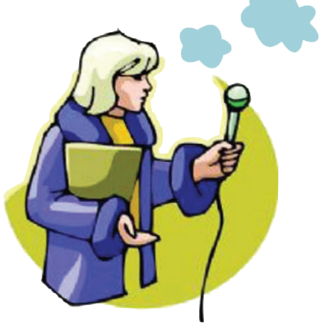 شُوفو هَالقَصر...
شو  مَكتوب جُوّاتُو؟
متّى ٥/٢-١٢
ببِدايةِ اللِّقاء حْكِينا عَن القَصر يلّي فيه الكَنز وَطَلَبْنَا مُساعَدِة الرُّوح القُدُس لِنَدخُل هالقَصِر إلِّي هُوّي الكتاب المُقدَّس، وهالكَنْز ما فينا نُوصَل لَسِرُّو إلاَّ إذا حَلَّينا اللُّغز.
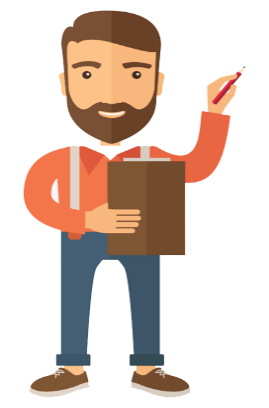 فْتَحوا كُتُب العَهد الجديد وقولولي شو شايفين..
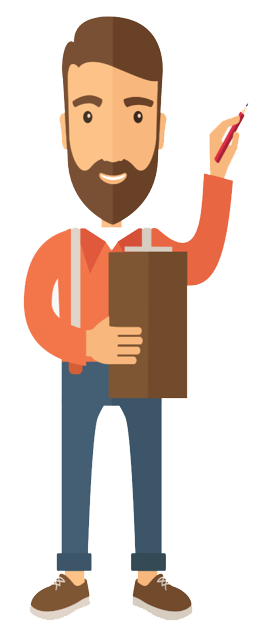 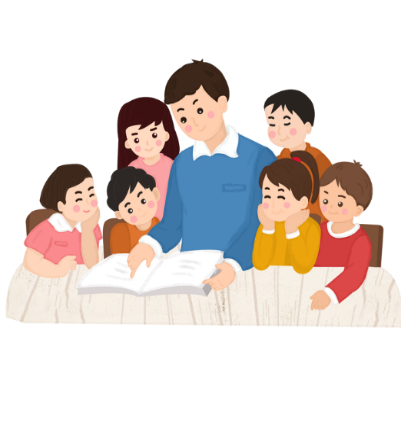 الآيات
شايفين:
الشّروحات
الفَهارِس
الفُصول
الخَرائِط
المُقدِّمات العامّة
الحَواشي
مُقدِّمات كلِّ إِنجيل
صَحيح! الكتاب المُقدّس  عظيم ومِتِل ما شِفْنا تَنِنْجَح بِزيارِتا لازِم نَعرِف القَواعِد الأسَاسِيّة والمفَاتِيح المَخفِيّة يَلِّلي بِتساعِدْنا تَنلاقِي طَريقْنا بِأمان ونْحِلّ اللِّغز ونْلاقِي الكَنز اللِّي هُوّي مِحوَر هَالمَكتَبِة.
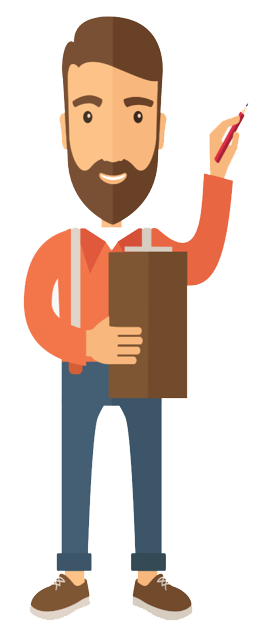 Stop
عندكن هلق 5 دقائق استراحة وتفكير بها اللّغز اللّي بدكن تكتشفوه!
الكتاب المقدَس
 هوّي مَكتَبِة كِامْلِة مِحْوَرْها 
يسوع المسيح
والهدف اليوم إنّو نكتِشِف ونتْحَقّق من إنّو الكتاب المُقدّس هوّي مَكتَبِة كامِلَةً،  انكَتَبِت كُتُبها على مَدى قُرُون.
الهدف أن أكتشق واتحقق
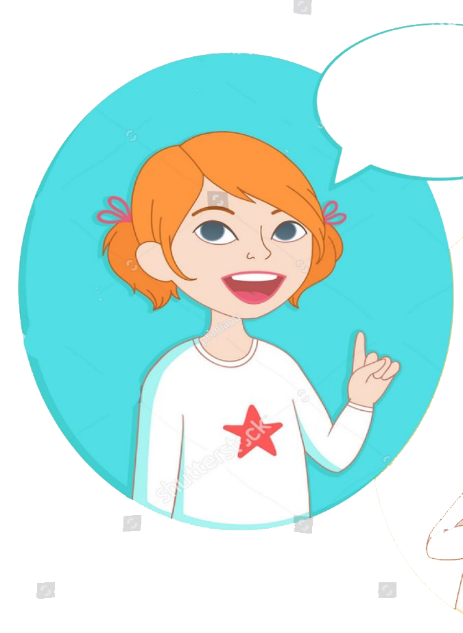 وهلّق وقت تِحْقِيق النّشاط المطلوب  بِكتابنا
صَفحَة 21-22
الهدف أن أكتشق واتحقق
مِنَ العِبارات المَوجودة فَوق منكمِّل كِلّ خانة
1- مَجيءَ يَسوعَ المَسيح
4- القَديم غَيبًا بِكلّ تَفاصيلِه
2- مِن 37 كِتابًاً
5- تاريخُ اللّهِ مَع َشَعبِه
3-حَياةُ يَسوعَ وَأَعمالُهُ وَأَقوالُه
6- مِحورُ العَهدَين
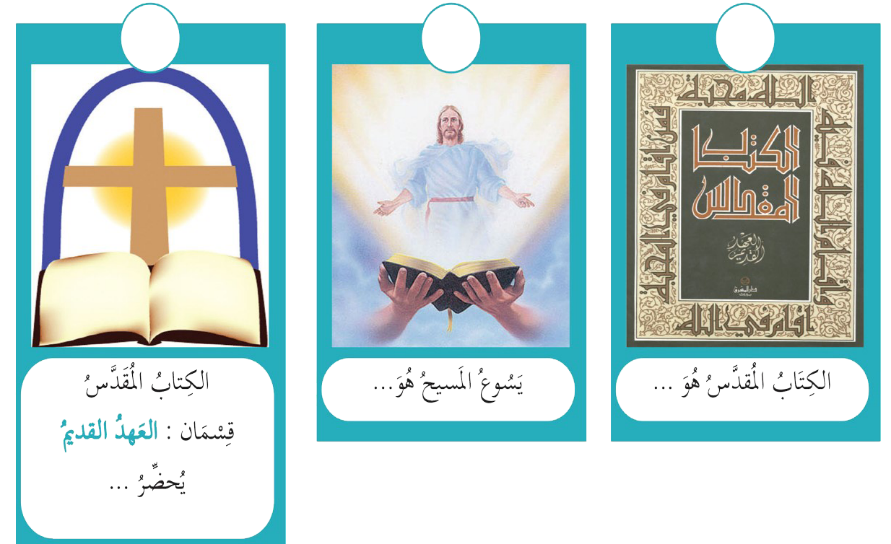 4- القَديم غَيبًا بِكُلّ تَفاصيلِه
الأجوبة
1- مَجيءُ يَسوعَ المَسيح
2- مِن 37 كِتابًا
5- تاريخُ اللّهِ مَع شَعبِه
3-حَياة يَسوع وَأَعماله وَأَقواله
6- مِحوَرُ العَهدَين
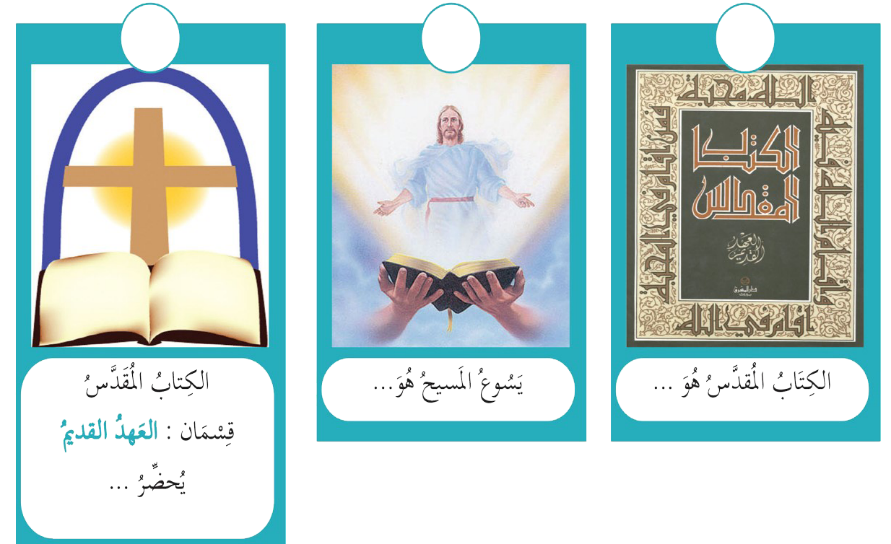 مِحوَرُ العَهدَين
تاريخُ اللّهِ مَعَ شَعبِه
مَجيءَ يَسوعَ المَسيح
من العبارات الموجودة فوق منكمِّل كلّ خانة
4- القَديمَ غَيبًا بِكُلِّ تَفاصيلِه
1- مَجيء يَسوع المَسيح
2- مِن 37 كِتابًا
5- تاريخُ اللّه مَع شَعبِه
3-حَياةِ يَسوعَ وَأَعمالِهِ وَأَقوالِه
6- مِحوَرُ العَهدين
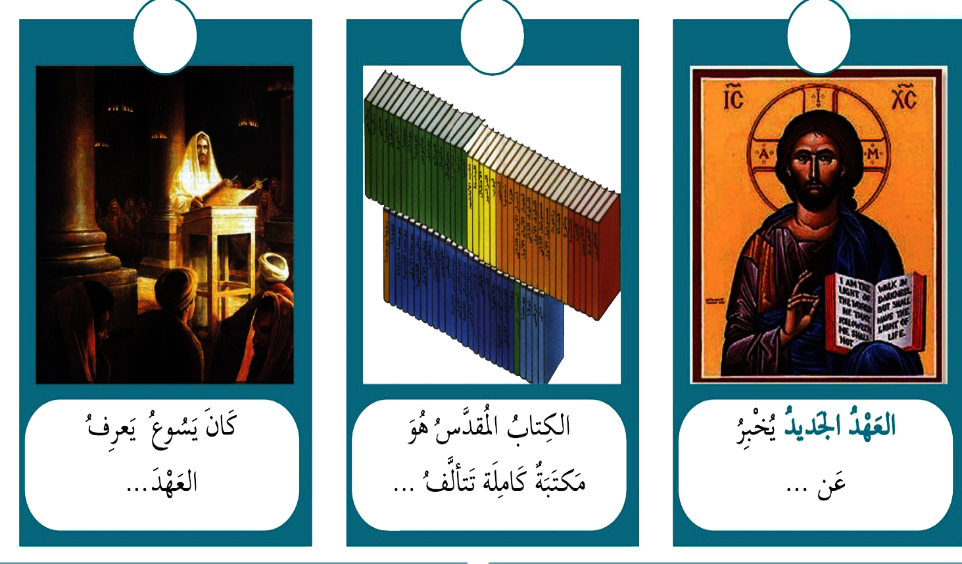 4- القَديمَ غيبًا بِكُلِّ تَفاصيلِه
1- مَجيءَ يسوعَ المَسيح
الأجوبة
2- مِن 37 كِتابًا
5- تاريخُ اللّهِ مَعَ شَعبِه
3-حَياةِ يَسوعَ وَأَعمالِهِ وَأَقوالِه
6- مِحوَرُ العَهدَين
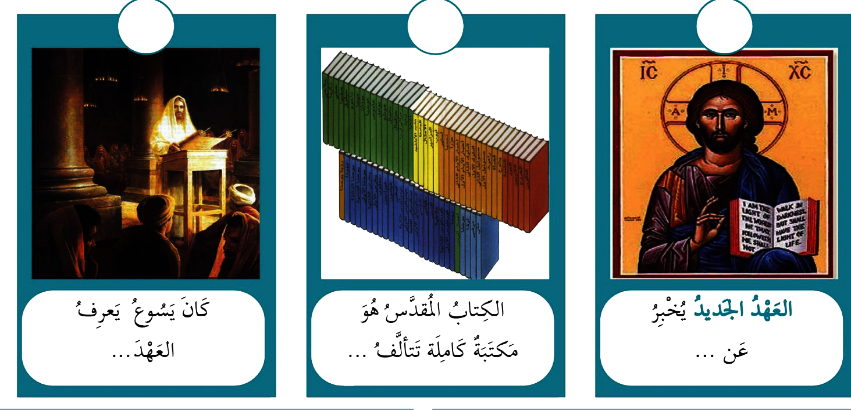 حَياةِ يَسوعَ وَأَعمالِهِ وَأَقوالِه
القَديمَ غَيبًا بِكُلِّ تَفاصيلِه
مِن 37 كِتابًا
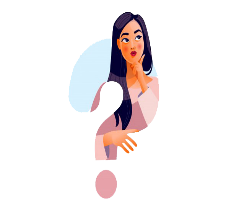 شو إِسم كِلّ مَجموعَة كُتُب مِن لَون واحَد مِن كُتُب العَهد القَديم
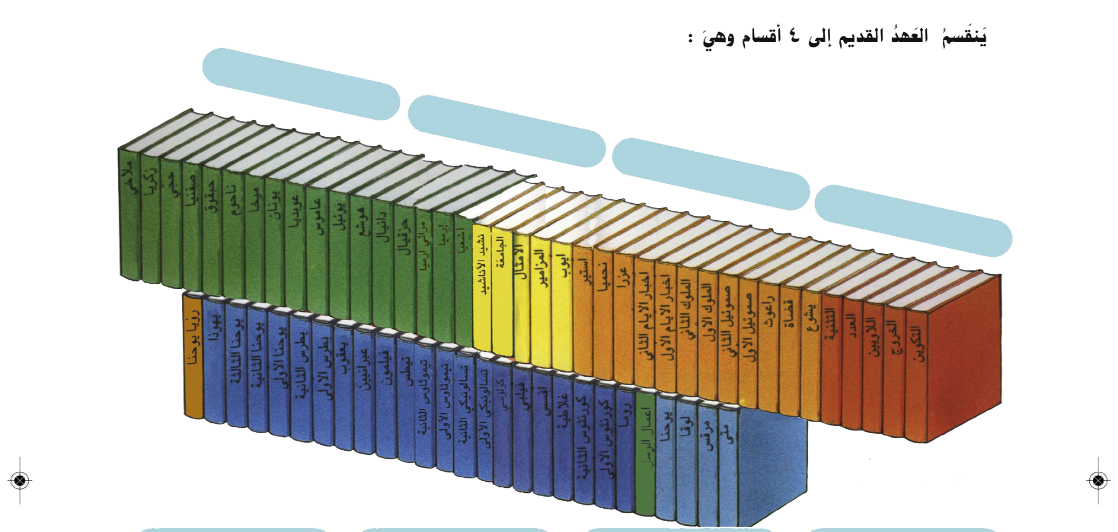 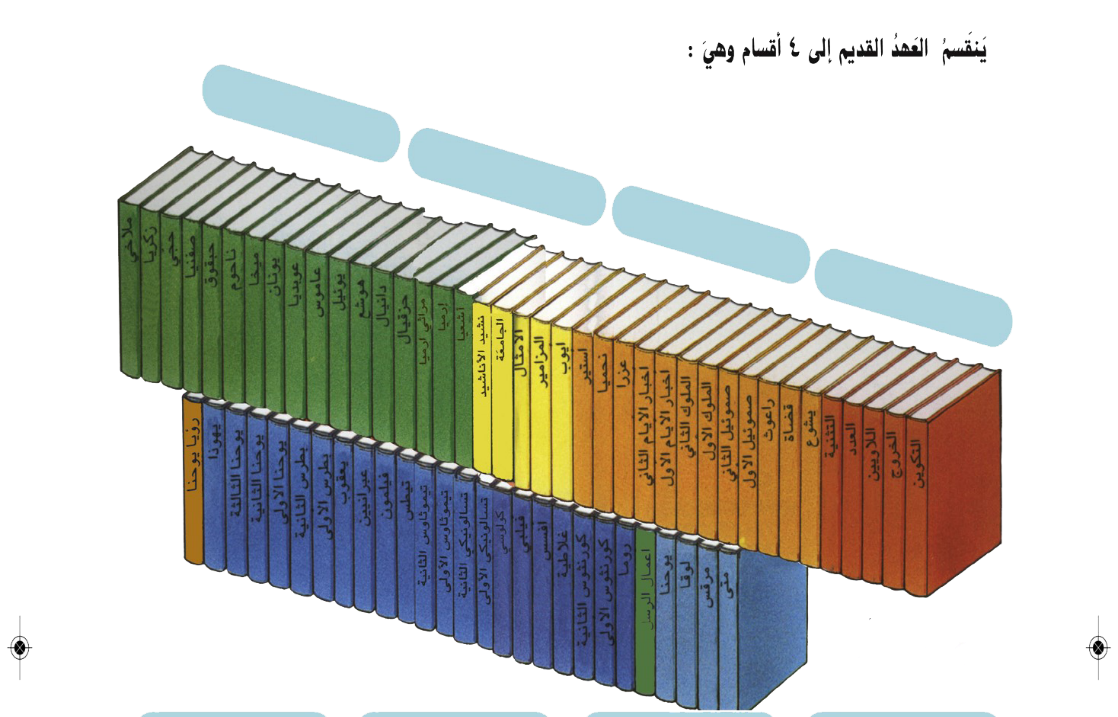 كُتُبُ  الأَنبِياء
كُتُبُ  الحِكمَة
كُتُبُ  الشَّريعَة
كُتُبُ  التّاريخ
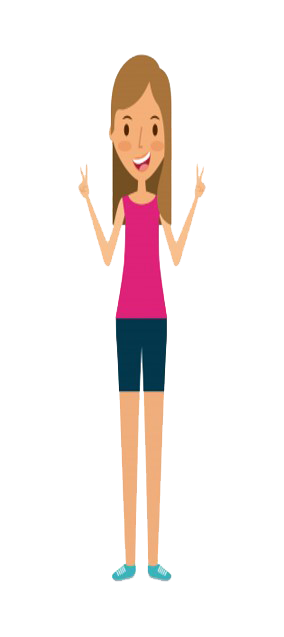 شو إِسم كِلّ مَجموعَة مِن كُتُب العَهدِ الجَديد؟
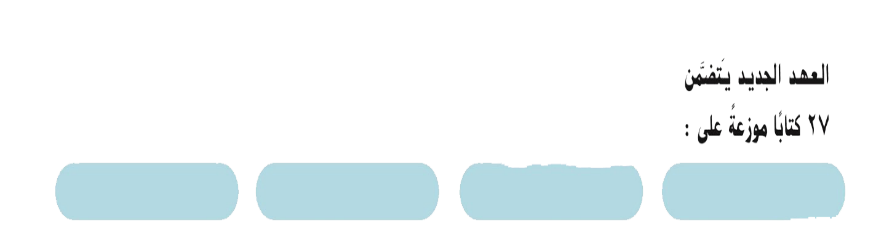 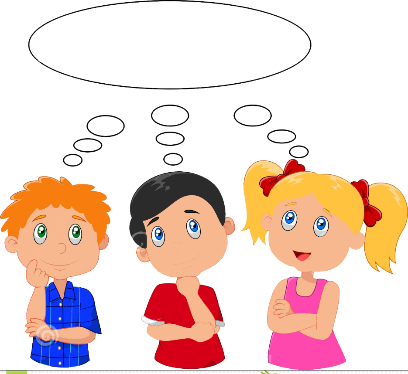 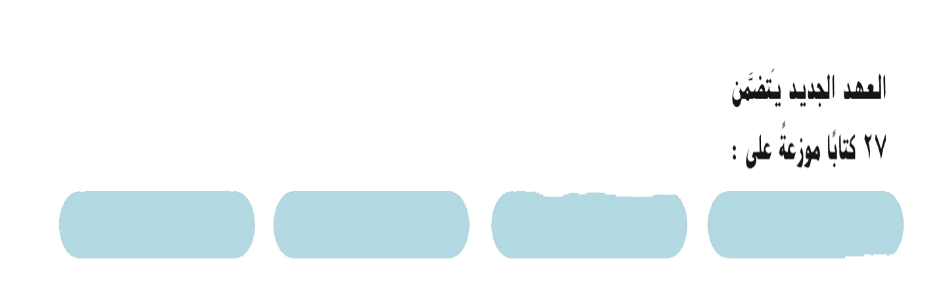 الرّسائِل
الرّؤيا
الأَناجيل
أَعمالِ الرُّسُل
شو بِرَأيكُن  العُصارَة يَلّي مناخِدْها مِن هَاللِّقاء؟
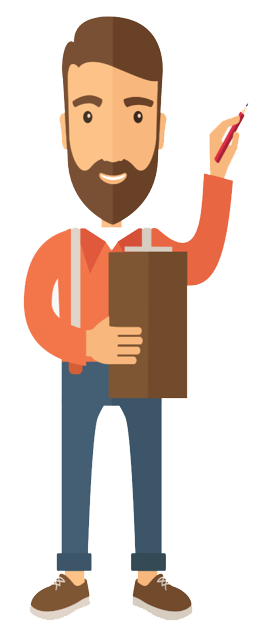 رَح نِقرا بِتمعن الفَقَرات يَلّي جايّي
حتى نحفِظها منيح!
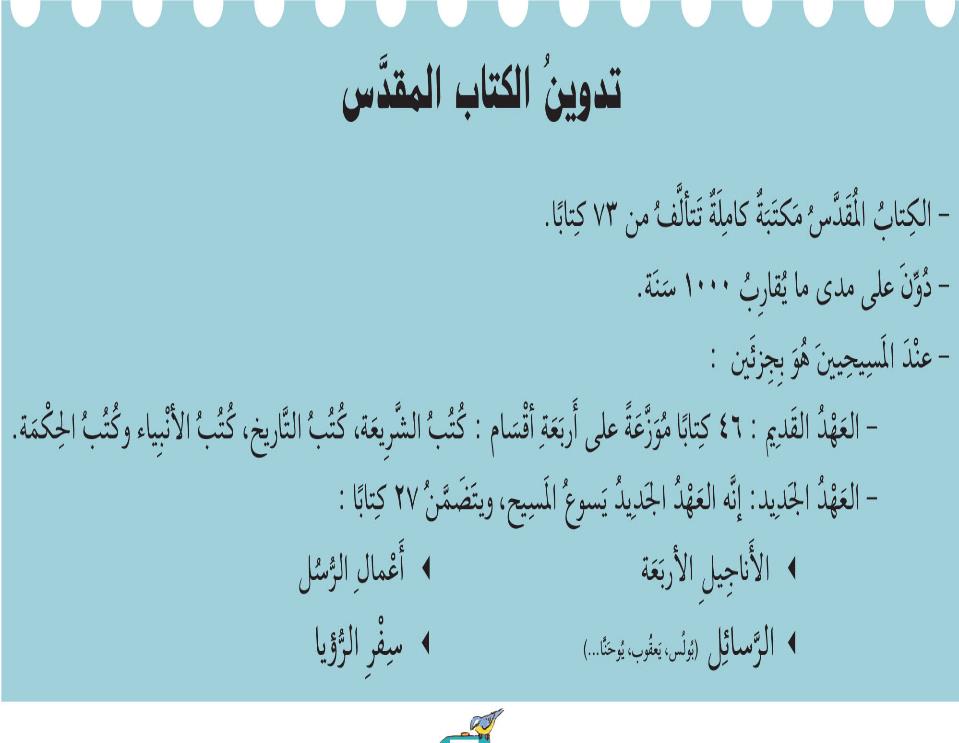 إشارَاتٌ لِمَعرِفَةِ اللُّغز
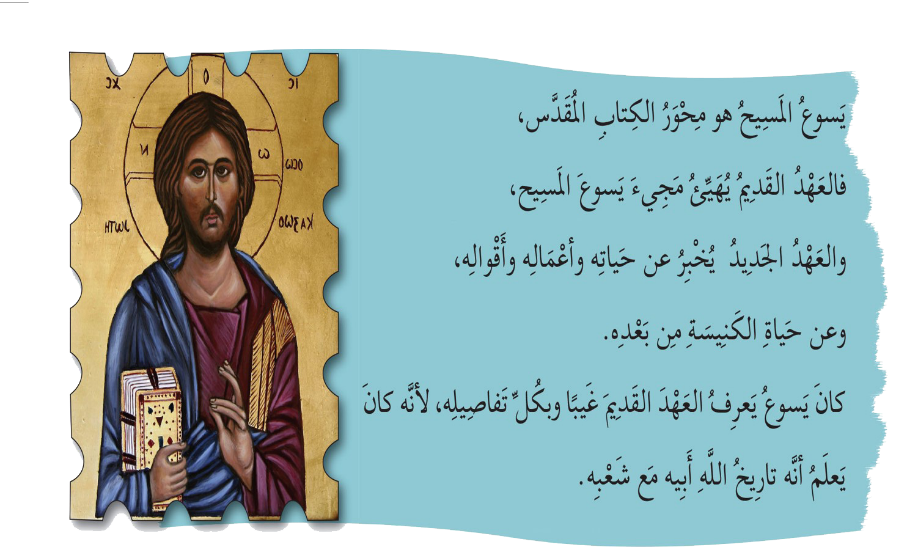 وقَبل ما نِختُم هَاللِّقاء، رَح مِنْصَلّي سَوا الصَّلاة
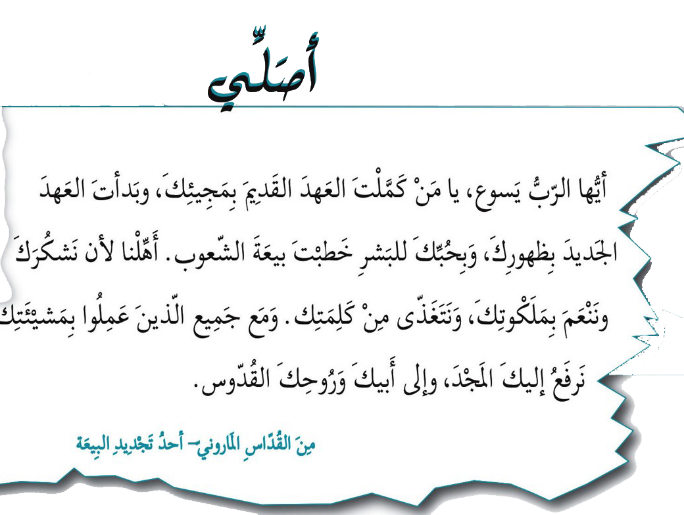 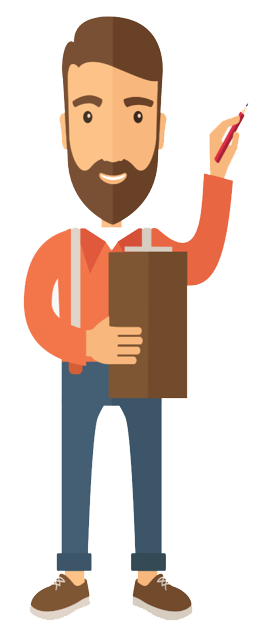 والخِتام مَع هالتَرنيمَة
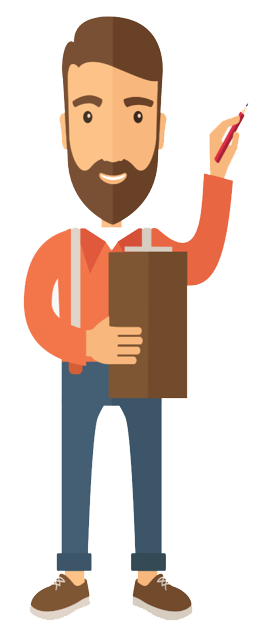